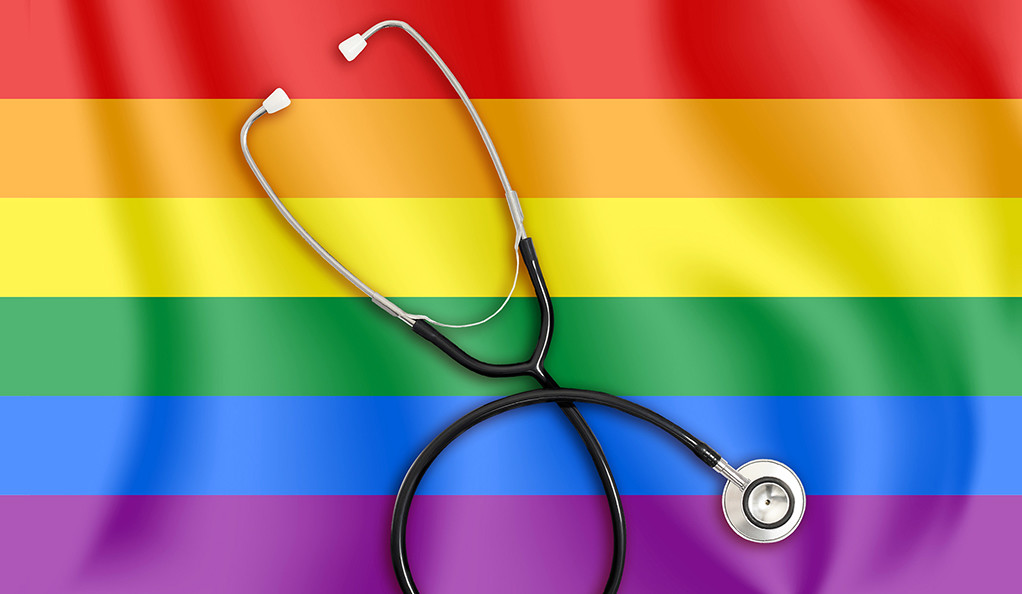 Gender Affirming Integrative Care in Pediatrics:
Creating a supportive care community in time of assault of trans youth-rights
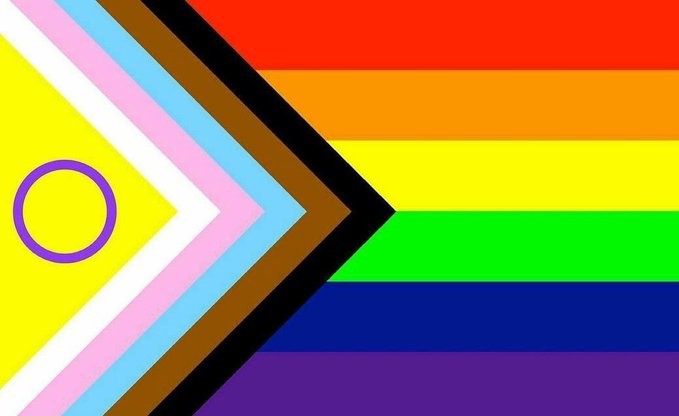 Grant Pike, MSW, LICSW DSW candidate Simmons UniversityClinical Social WorkerPresenter, Consultant, Writergrantpike@shiningoak.org617-398-7080
Today’s Training Includes:
Outline for Training
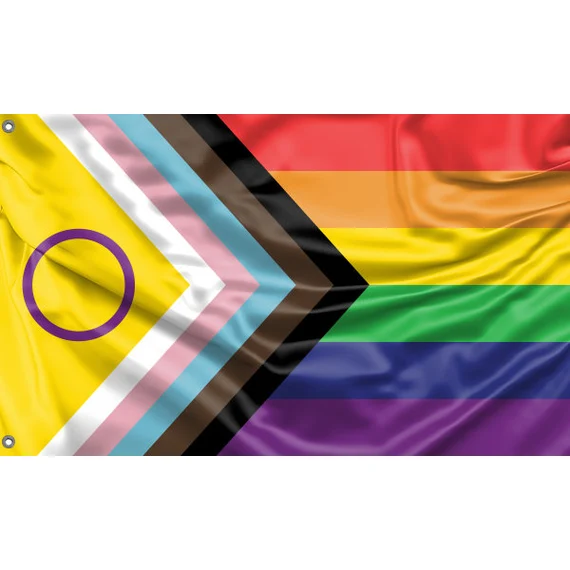 Gender and Sexuality 101
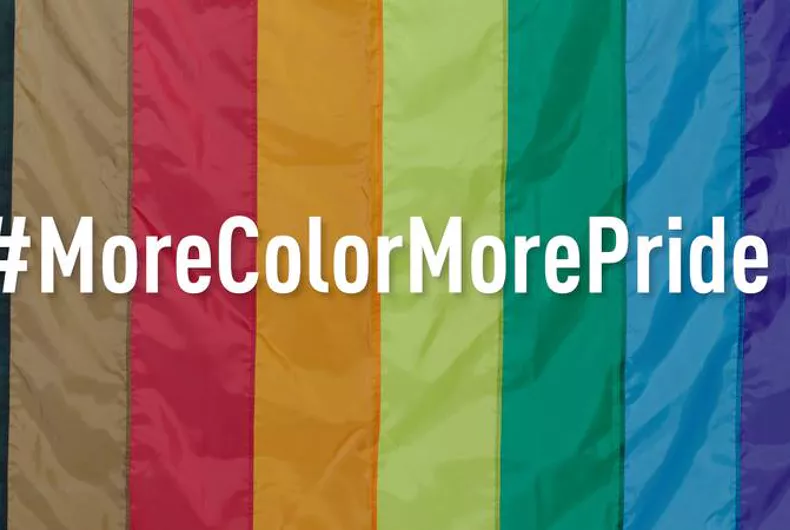 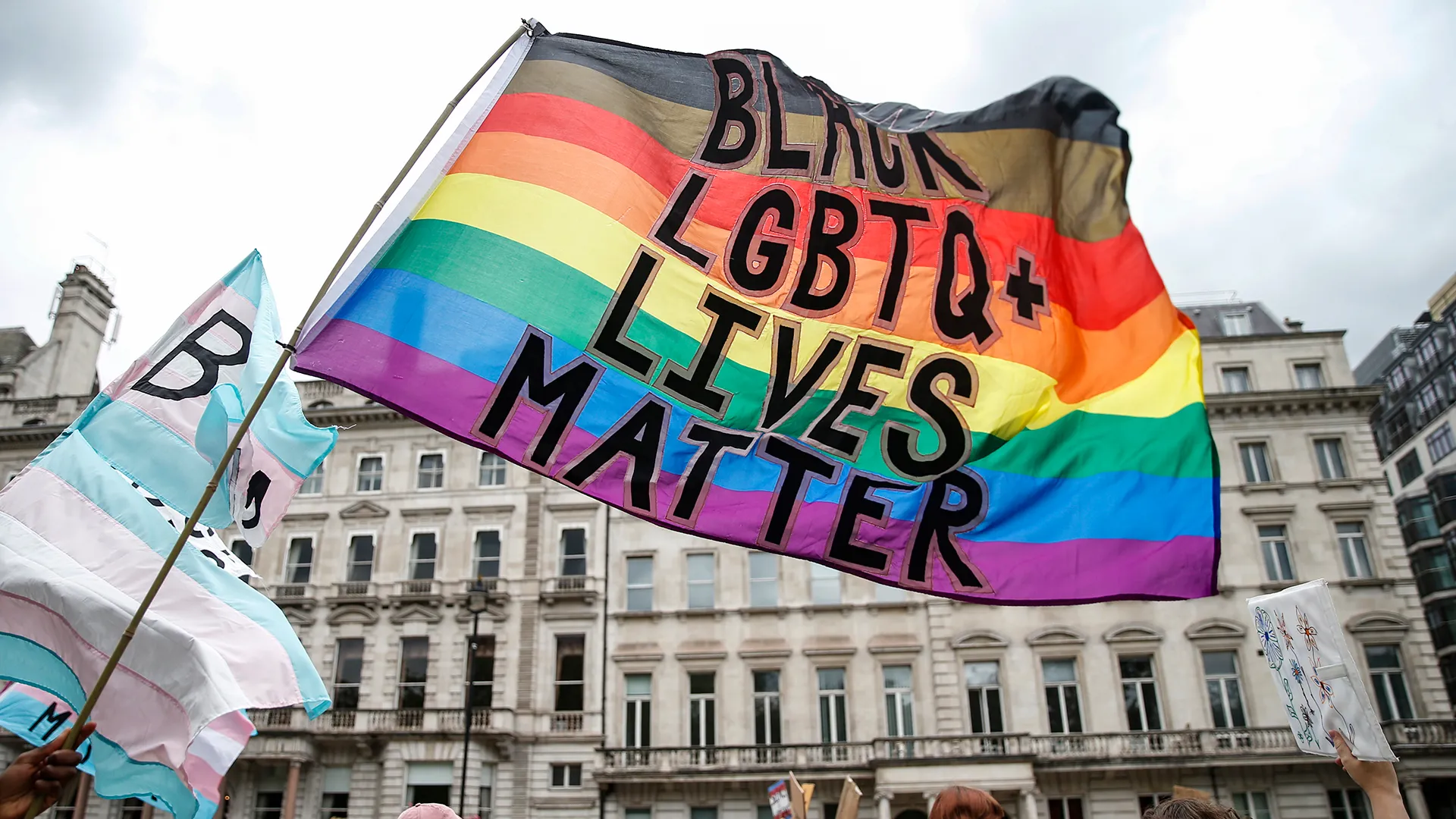 Green, Eli & Peterson, Eric (2003) LGBT Resource Center, UC Riverside. https://lgbtrc.usc.edu/files/2015/05/LGBT-Terminology.pdf
https://medium.com/@MugdhoSapiens/gender-diversity-paradoxes-and-bangladesh-6c6847bd2cd5
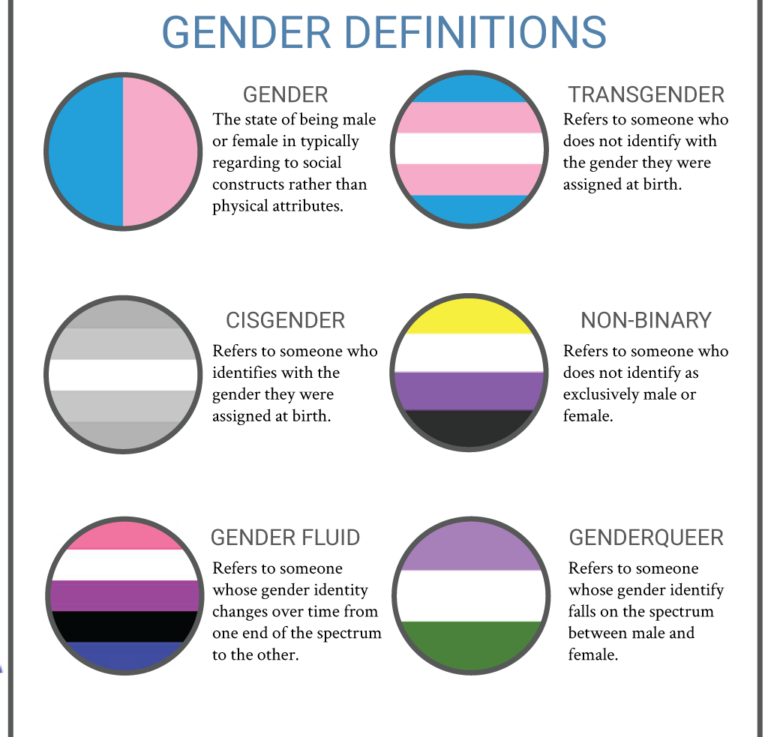 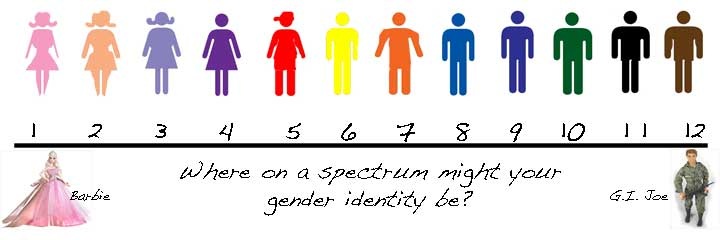 Gender and Identity and Sexuality. (2020) https://sites.google.com/site/roadshealthandservice/gender-and-identity-and-sexuality
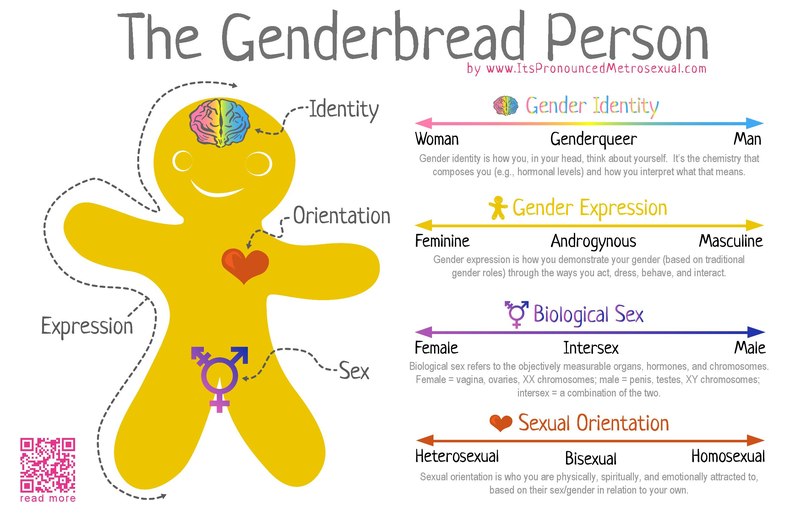 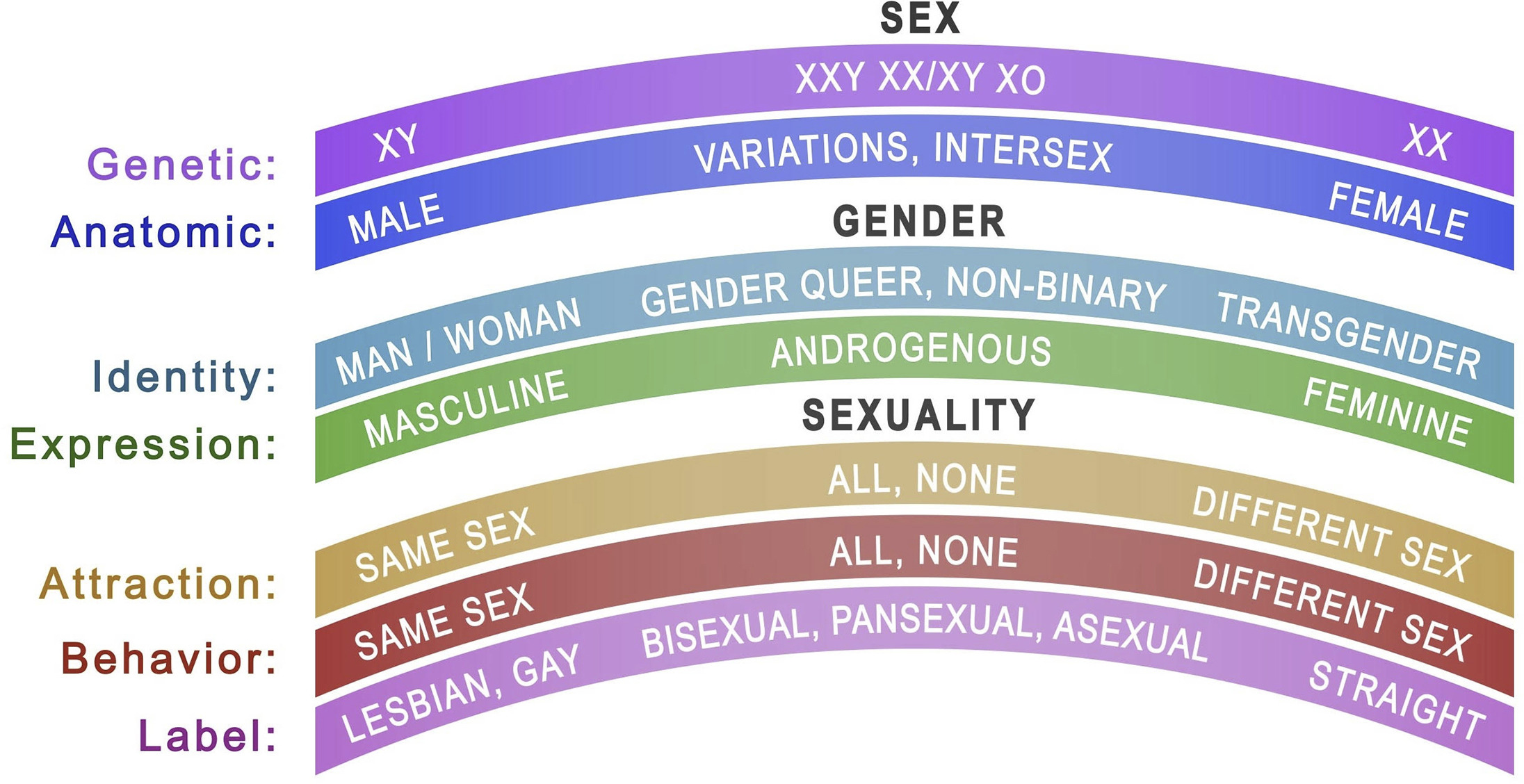 https://www.advancesinpediatrics.org/article/S0065-3101%2818%2930003-3/fulltext
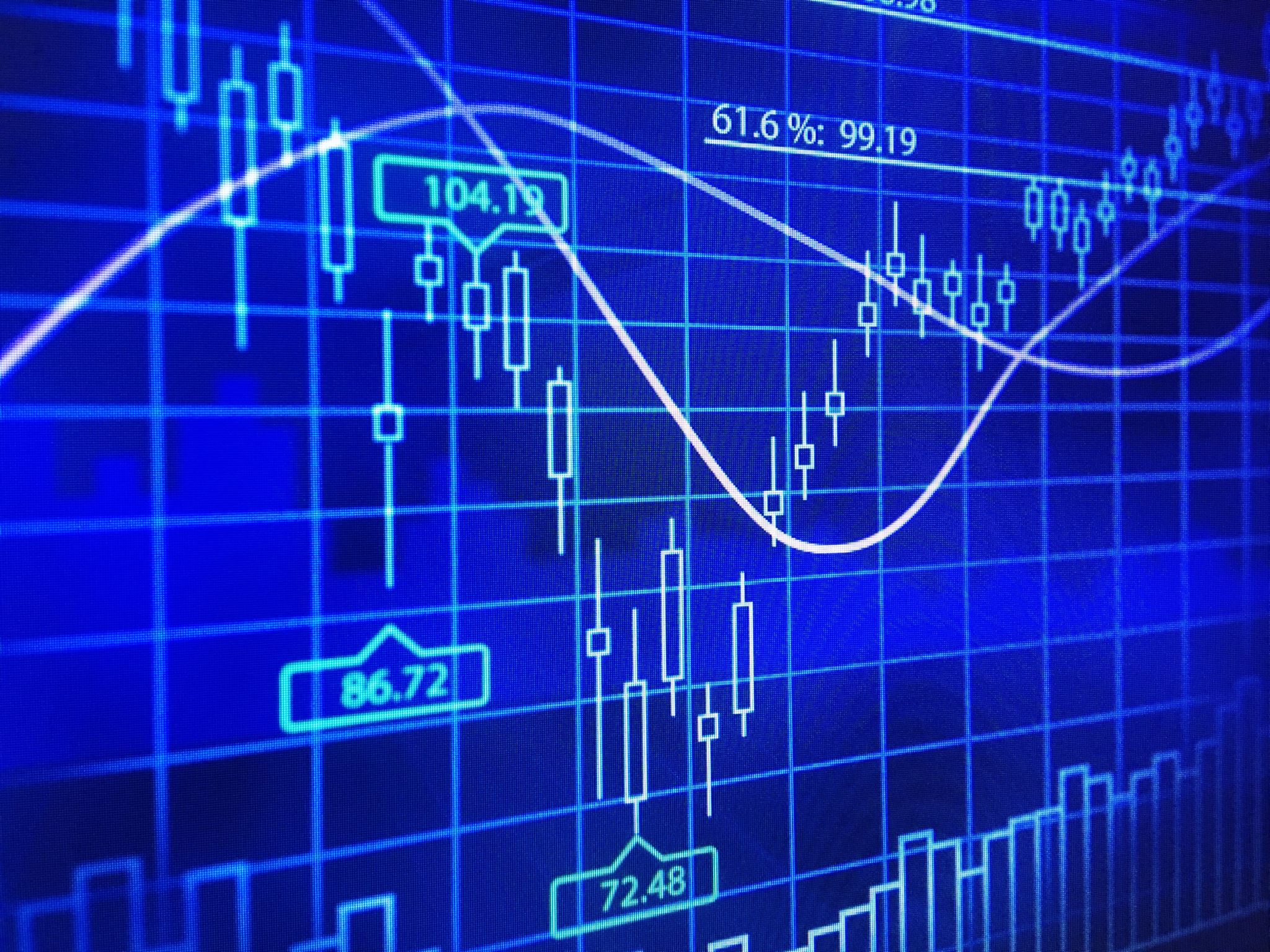 Facts and Stats
Gender/Sexuality Minority Stress Model
Stigma and Oppression
Minority Stress:
Individual
Interpersonal
Structural
Adverse Mental Health & Health Disparities
Gender/Sexual Minorities:
LGBTQ+ identified
Reisner, S.L. (2021)
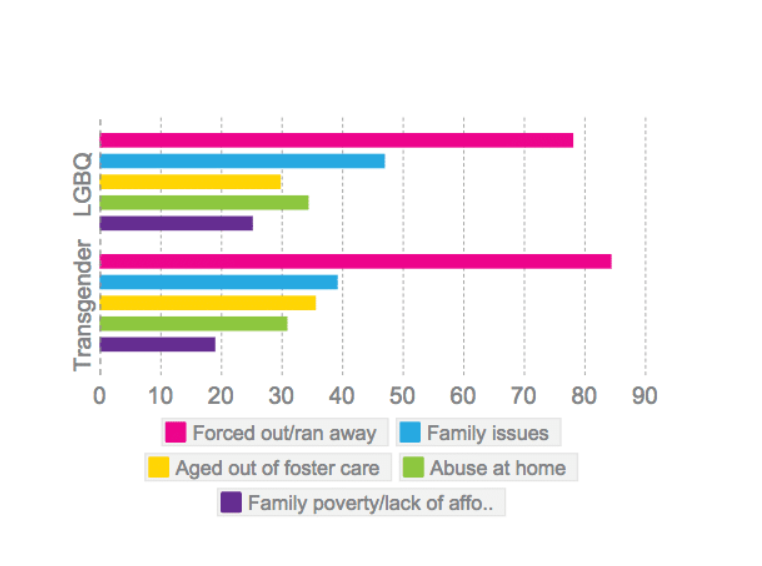 Facts and Stats
Facts and Stats
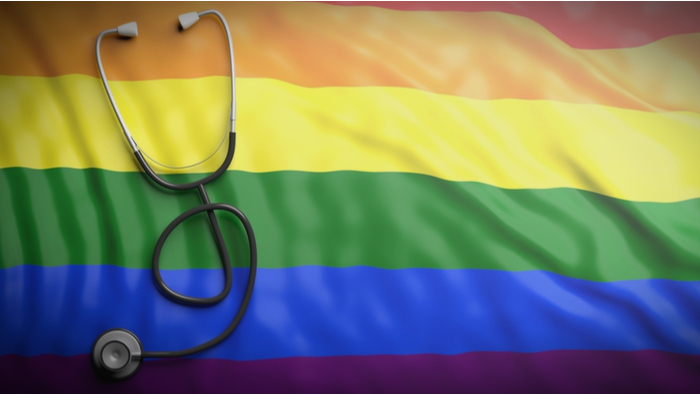 LGBTQ+ Patient-Centered Care
Grammar policing other persons use of words diminishes the dignity and worth of the person.  There is a long historical account for use of singular “they as well”.
*Ansley, L. (2012) American Historical Association
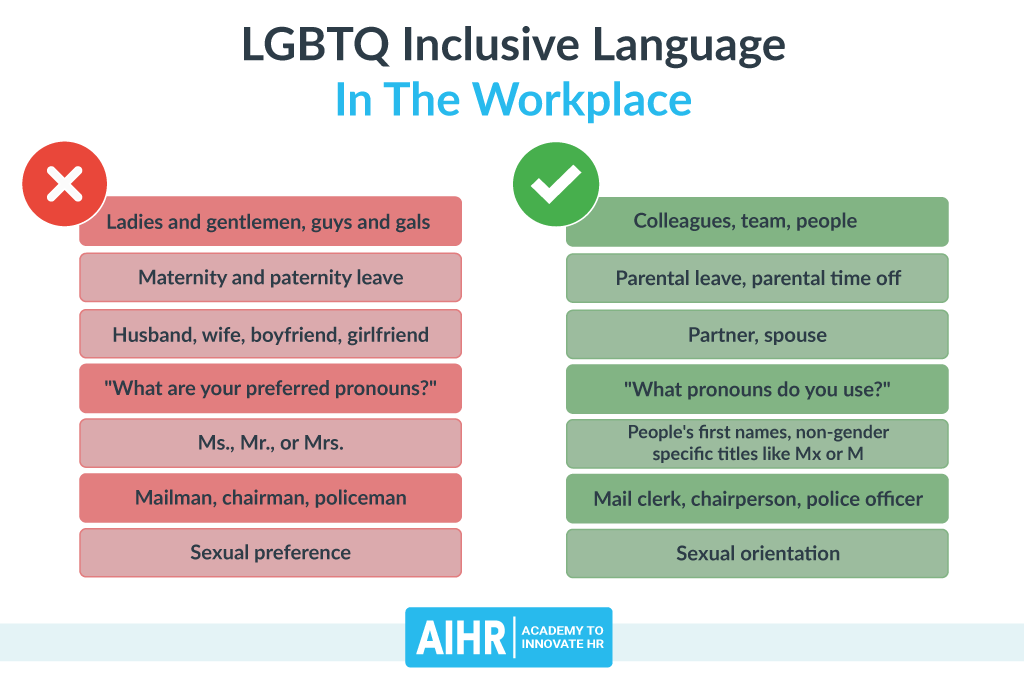 https://www.aihr.com/blog/lgbtq-inclusive-language-in-the-workplace/
Organizational support for staff
Gathering Patient Data
http://www.lgbthealtheducation.org/wp-content/uploads/policy_brief_why_gather.pdf
What can you do in your work?
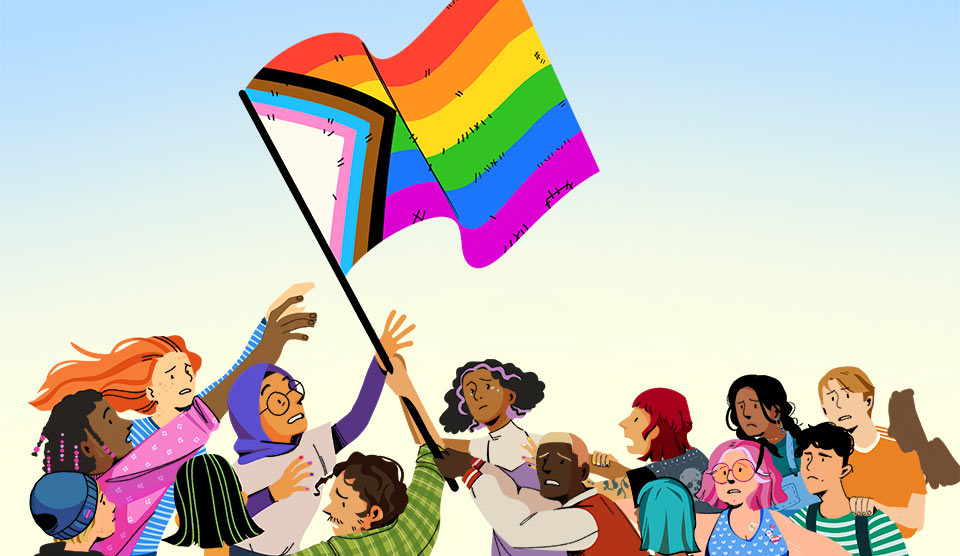 5 Ways to Support
Effective Trans/Nonbinary Youth Support
Pike, G. (2022) Five Ways To Support Youth Transgender Youth. Options Magazine, 2022.
Listen
Empathize
Trust
Curiosity
Uplift
Better Supporter of Transgender Youth
Thank you
Citations
Ansley, L. (2020).  The magazine of the American Historical Association/ “Singular They: Nonbinary Language in the Historical Community”. https://www.historians.org/publications-and-directories/perspectives-on-history/april-2020/singular-they-nonbinary-language-in-the-historical-community
Feldman, J. "Preventive Care of the Transgendered Patient: An Evidence-Based Approach" in Principles of Transgender Medicine and Surgery, Ettner, R., Monstrey, S., and Eyler, A.E. (Eds). New York: The Haworth Press; 2007.
Fenway Health’s Trans Health Program (2021) http://www.fenwayhealth.org/site/PageServer?pagename=FCHC_srv_services_t rans 
Fenway Institute Policy Brief (2021) \http://www.lgbthealtheducation.org/wp-content/uploads/policy_brief_why_gather.pdf
Green, Eli & Peterson, Eric (2003) LGBT Resource Center, UC Riverside. https://lgbtrc.usc.edu/files/2015/05/LGBT-Terminology.pdf
J Sex Marital Ther. (2019);45(3):218-229. doi: 10.1080/0092623X.2018.1518885. Epub 2018 Dec 22
History of Transgender in DSM- Drescher, J., Cohen-Kettenis, P., & Winter, S. (2012). Minding the body: Situating gender identity diagnoses in the ICD-11. International Review of Psychiatry, 24(6), 568-577.
Lev A. (2004). Transgender Emergence: Therapeutic guidelines for working with gender variant people and their families. NY: Haworth Press.
National Institute for Health Care Management (NIHCM) Foundation (2020) Lifelong Health Disparities in LGBTQ+ Communities. https://nihcm.org/publications/lifelong-health-disparities-in-lgbtq-communities
Reisner, S.L. Health Disparities, Stigma, and Terminology: Health Equity for Transgender and Gender Diverse Populations. September 30, 2021. Advancing Excellence in Transgender Health, Fenway Health, Boston, MA.
Images Citations
“It’s Pronounced Metrosexual Images”- http://www.itspronouncemetrosexual.com
http://www.michaelshouse.com/drug-abuse/transgender-community/
LGBT Adoption image- www.familyequality.org/adoption
Gender and Identity and Sexuality. 2020) https://sites.google.com/site/roadshealthandservice/gender-and-identity-and-sexuality
LGBT Inclusive language in the workplace https://www.aihr.com/blog/lgbtq-inclusive-language-in-the-workplace/
Health and Wellnes in LGBTQ- Advances in Pediatrics https://www.advancesinpediatrics.org/article/S0065-3101%2818%2930003-3/fulltext
LGBT youth in America Statistics https://es.venngage.com/templates/infographics/lgbtq-youth-in-america-statistics-c39e5d0a-2daf-4a39-8330-ebd3f92acfcb
CDC fact sheet https://www.cdc.gov/healthyyouth/disparities/index.htm
LGBT youth depression https://adaa.org/find-help/by-demographics/lgbtq
LGBTQ youth stats https://www.granthalliburton.org/pride
Continued Discrimation for LGBTQ Yout https://www.statista.com/chart/21975/discrimination-against-lgbtq-youth/
LGBT youth homelessness https://truecolorsunited.org/our-issue/